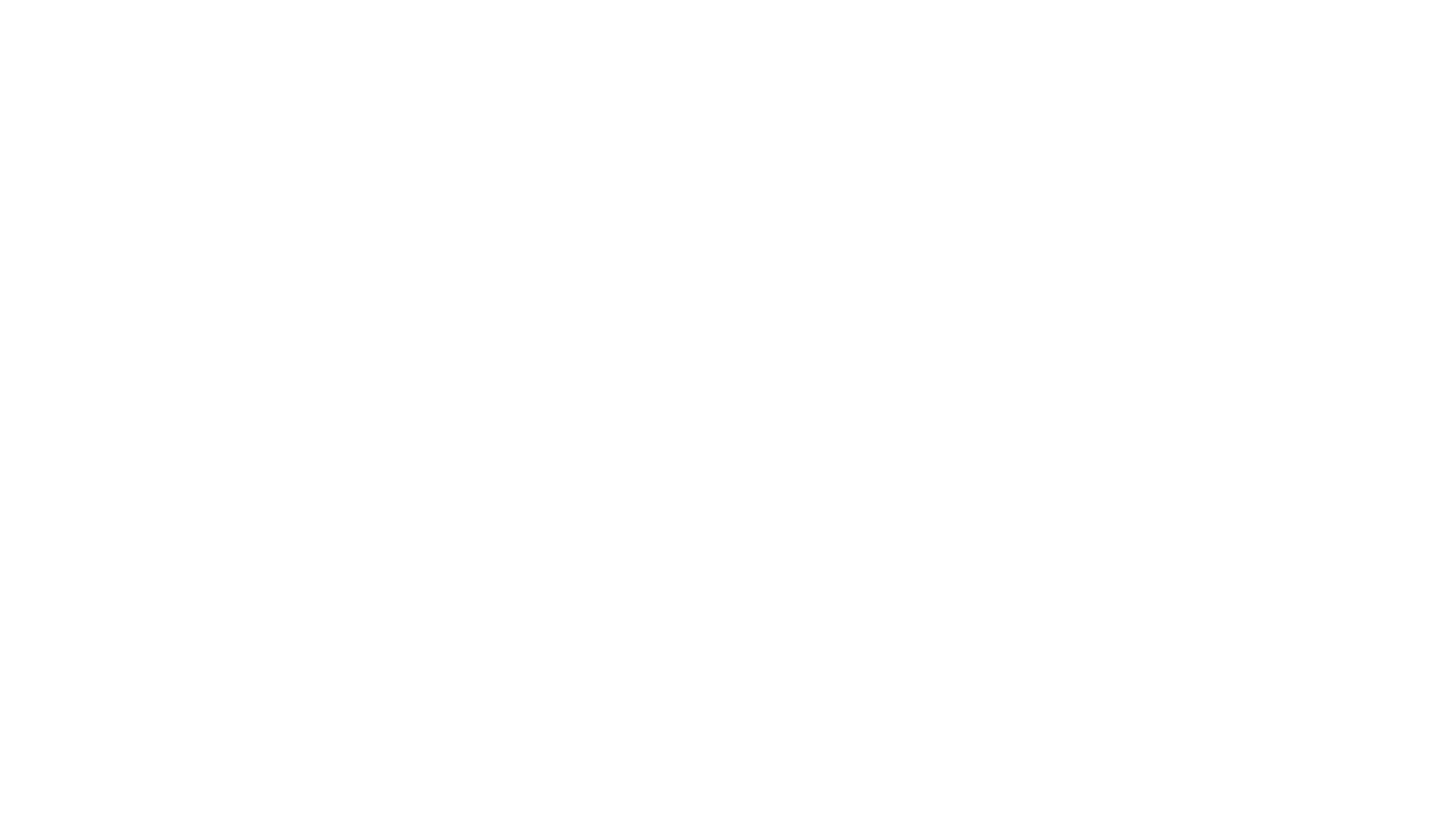 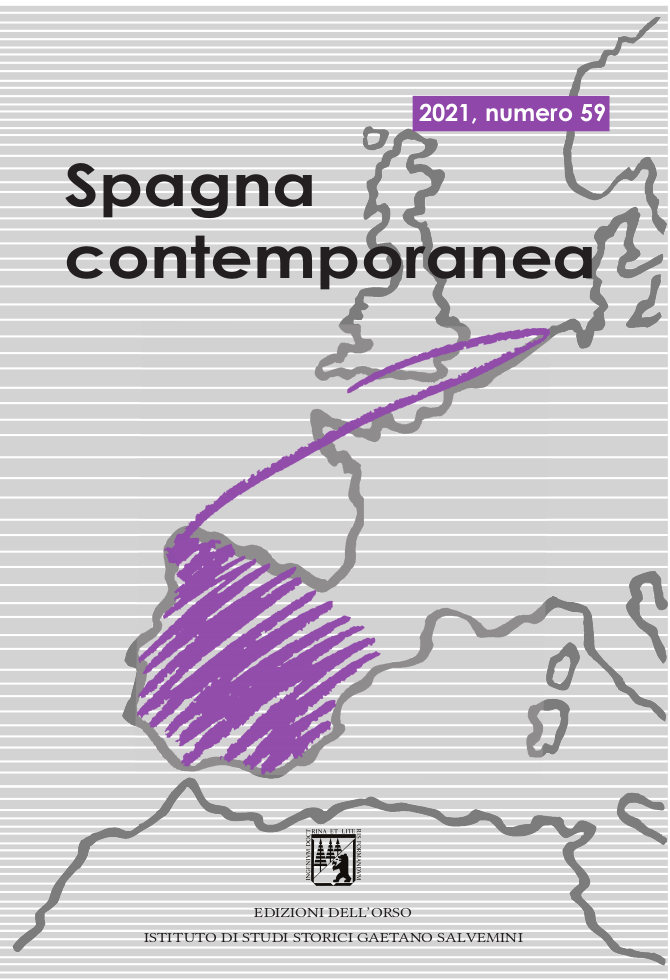 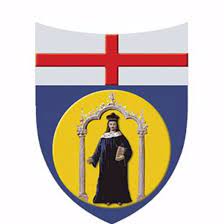 Università degli Studi di Genova
Dipartimento di Scienze Politiche
A.A. 2021-2022
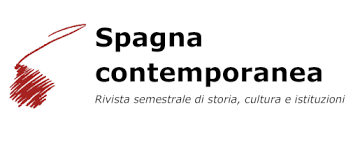 Seminario Creditizzato
3 incontri, 6 ore, 1 credito
LETTURE SULL’EUROPA
II° incontro
Presentazione del dossier, El “brote” euroescéptico: i partiti spagnoli e l’Europa negli anni della crisi, in «Spagna contemporanea», n. 59, 2/2021, nel trentesimo anniversario della fondazione della rivista
25 GENNAIO 2022, ore 16-18, Aula 16, Albergo dei Poveri

Presiede: Alberto de Sanctis (Università di Genova)
Interverranno: Alfonso Botti (Università di Modena e Reggio), Daniela Carpani (Università di Genova), Marco Cipolloni (Università di Modena e Reggio), Giorgio Grimaldi (Università Link Campus di Roma), Guido Levi (Università di Genova); Jorge Torre Santos (Università di Parma)
PARTECIPAZIONE TELEMATICA: Team Letture sull’Europa 2021-2022, codice: f3hwmpq